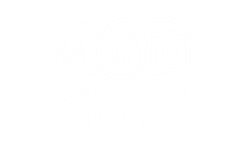 #AprenderJuntosenfamilia 
con El Libro de la Semana
“LA SELVA LOCA”
De: Stephanie Blake
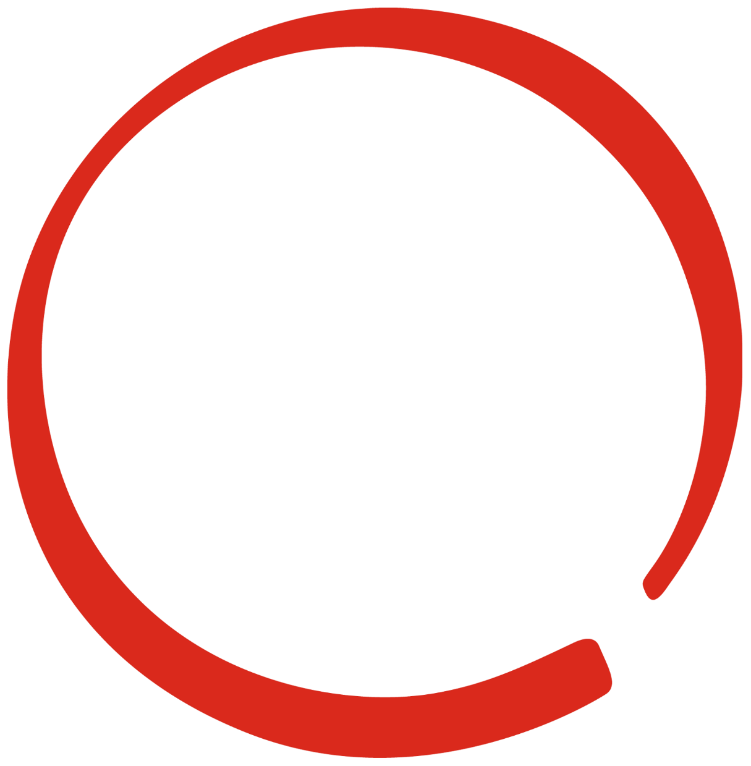 Querida familia, les compartimos el cuento “La selva loca” de Tracey y Andrew Rogers, y juntos puedan disfrutar de la “Lectura en familia”.
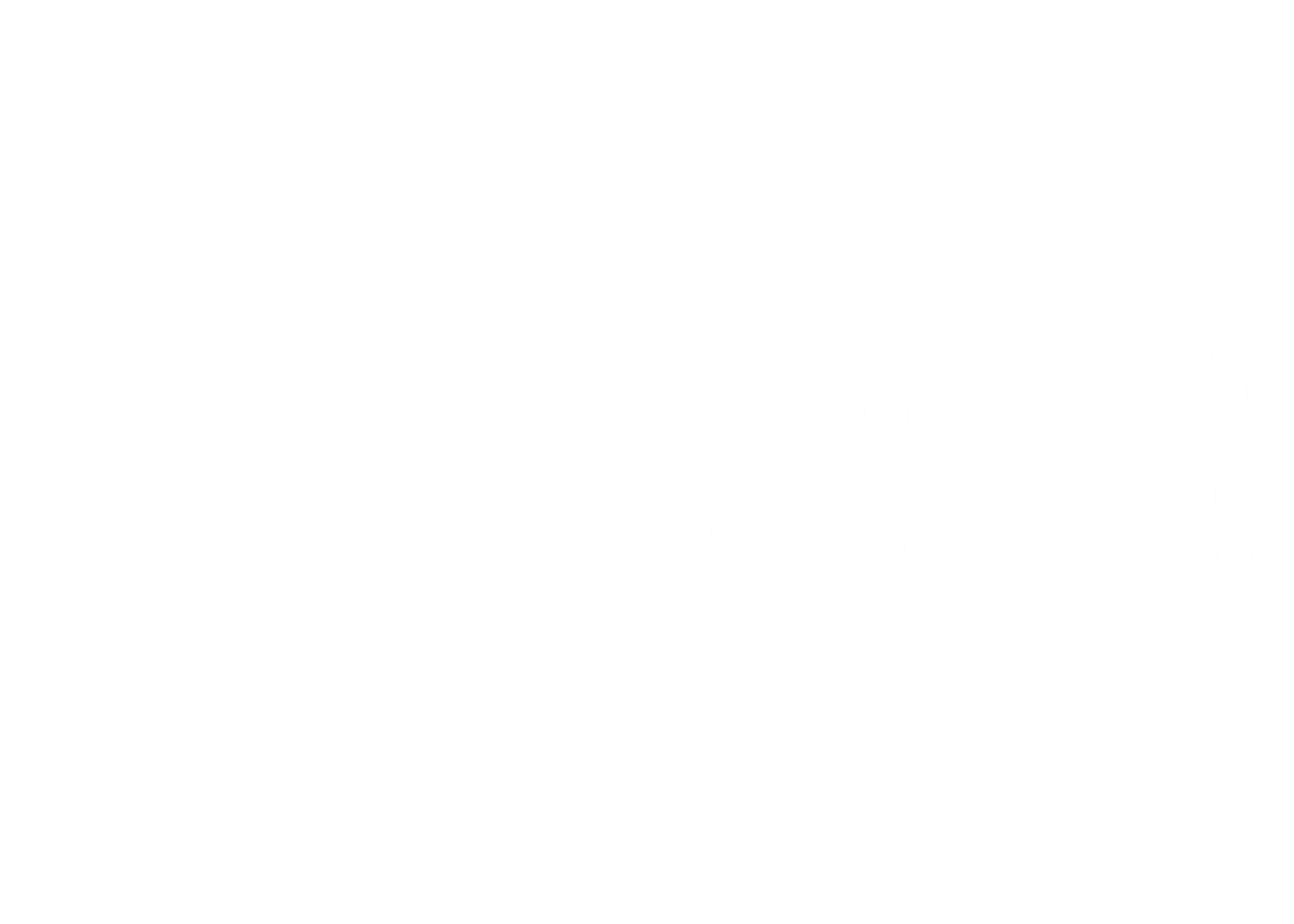 EDUCACIÓN COMUNITARIA
Al concluir con la lectura, les invitamos a responder las siguientes preguntas:
¿Por qué el mono actuó de esa manera? 
¿Qué debió hacer el mono para entregarles los trajes correctos a cada uno de los animalitos?
¿Qué mensaje nos da el cuento? 
¿Qué otro final le darían al cuento?
Abre el VIDEO del cuento aquí:
https://youtu.be/rvhkKTz-MgU
¡Sabían que…!​
“Cuando leemos juntos, nuestra familia crece, aprende y tiene mejores oportunidades en la vida”.
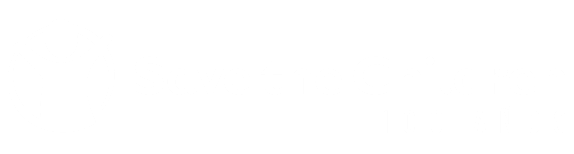 Seis animales confundidos venían por la selva
FIN…